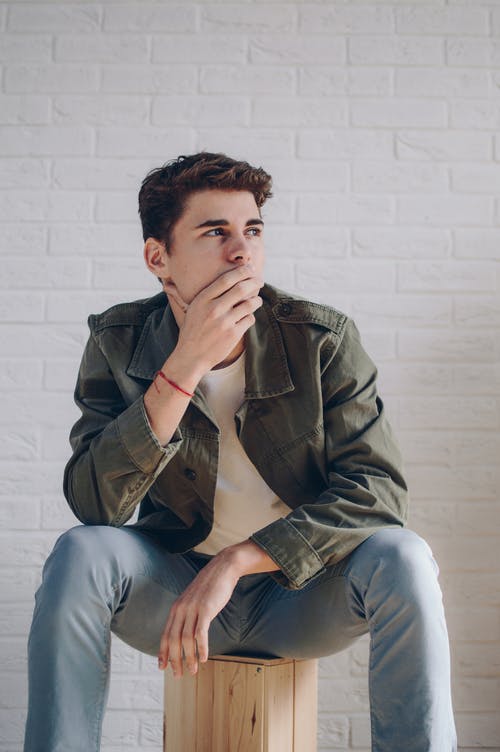 BARÓMETRO ANUAL DE SALUD SEXUAL MASCULINA EN ESPAÑA
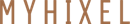 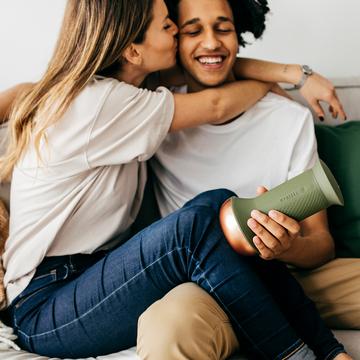 Objetivos
Conocer el nivel de satisfacción de los hombres españoles con su vida sexual

Saber si los españoles han tenido algún problema sexual

Se acude al urólogo para revisiones periódicas de próstata y testículos

Medir la importancia de la práctica de sexo en la pareja

Que prácticas sexuales ha hecho en alguna ocasión
2
Ficha Técnica
ÁMBITO: España
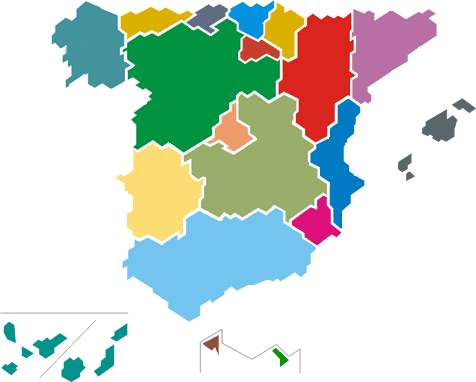 UNIVERSO: hombres de 16 a 65 años
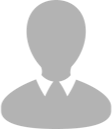 MUESTRA: 1.500 entrevistas
FECHAS DE TRABAJO DE CAMPO: del 5 al 15 de octubre de 2.021
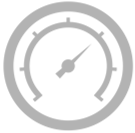 METODOLOGÍA:	 El acceso a la información se ha realizado por el Sistema C.A.W.I. (Entrevista online asistida por ordenador)
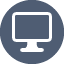 ERROR : Con un tamaño de 1.000 entrevistas, se considera que el error muestral queda fijado en el ± 2,6 para  datos globales, p=q=50 con un nivel de confianza del 95%.
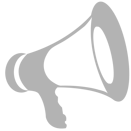 3
Perfil de la muestra
NIVEL DE ESTUDIOS
EDAD
COMUNIDAD AUTÓNOMA
ESTADO CIVIL
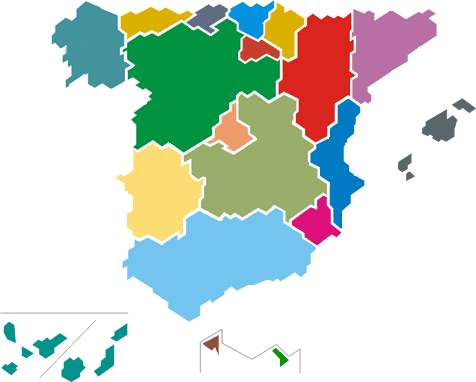 4
Base: 1500 entrevistas
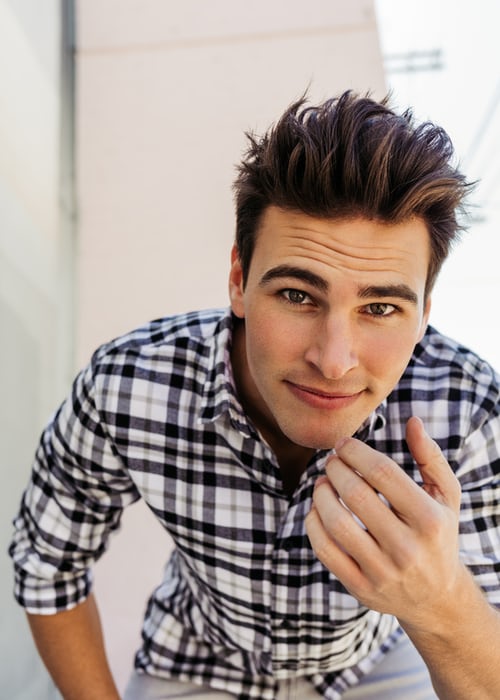 Satisfacción con su vida sexual
En general, puede afirmarse que los hombres españoles se sienten satisfechos con su vida sexual. Casi 6 de cada 10 hombres declaran estar muy o bastante satisfechos con su vida sexual frente a menos del 20% que están poco o nada satisfechos.
MUCHO + BASTANTE: 55,9%
POCO + NADA: 18,2%
Base: 1500 entrevistas
5
1- ¿Cómo de satisfecho estás con tu vida sexual?
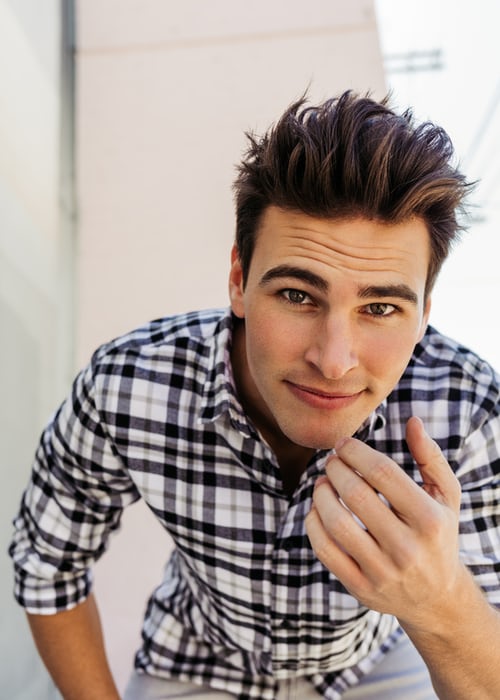 Satisfacción con su vida sexual
Los hombres de entre 35 y 44 años son los que se muestran más satisfechos con su vida sexual, mientras que los de 45 -54 años son los que se declaran más insatisfechos. Una cuarta parte (24,2%) de dicho grupo de edad está poco o nada satisfecho con su vida sexual.
Base: 1500 entrevistas
6
1- ¿Cómo de satisfecho estás con tu vida sexual?
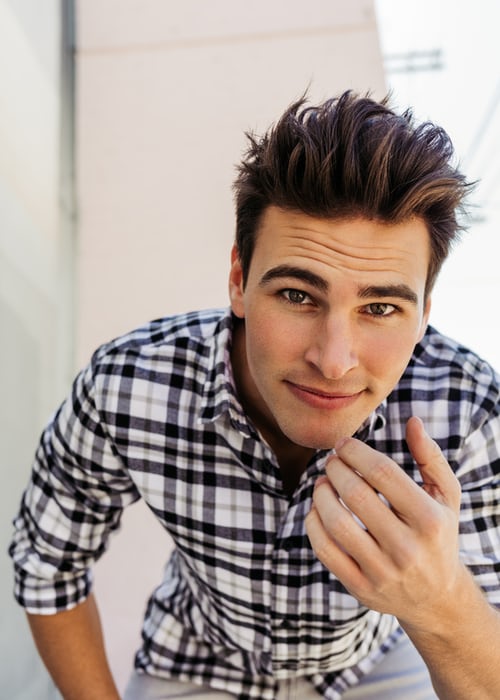 Satisfacción con su vida sexual
Los casados o viviendo en pareja, son con gran diferencia los que se declaran estar más contentos con su vida sexual. Por el contrario, entre los solteros o divorciados pese a que predomina la satisfacción, casi 3 de cada 10 se declara poco o nada satisfecho con su vida sexual.
MUCHO + BASTANTE: 63,4% vs 42,0%
POCO + NADA: 
13,1% vs 27,9%
Base: 1500 entrevistas
7
1- ¿Cómo de satisfecho estás con tu vida sexual?
Satisfacción con su vida sexual
Andaluces y valencianos son los que más satisfechos se encuentran con su vida sexual, casi 6 de cada 10 hombres de dichas comunidades se muestran muy o bastante satisfechos con su actividad sexual. En el extremo contrario nos encontramos con los madrileños. Casi una cuarta parte de los hombres de Madrid consideran que su vida sexual es poco o nada satisfactoria.
Base: 1500 entrevistas
8
1- ¿Cómo de satisfecho estás con tu vida sexual?
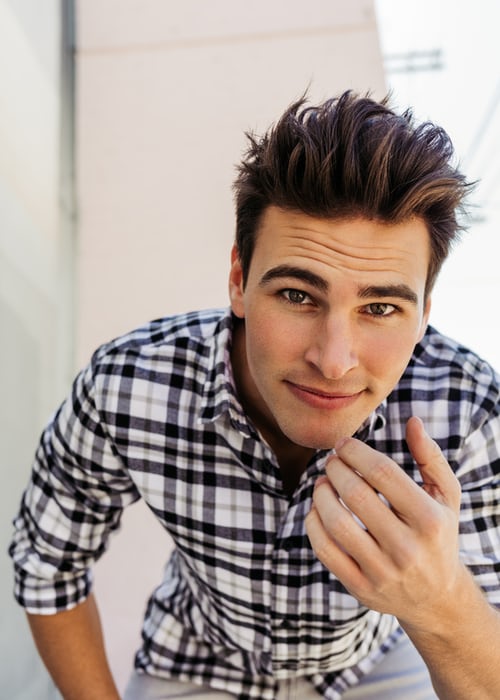 Te has cuestionado tu género y/u orientación sexual
Pese a que la gran mayoría (80,4%) de los españoles no se ha cuestionado su orientación sexual, casi 2 de cada 10 si lo ha hecho en algún momento de su vida.
Base: 1500 entrevistas
9
2.- ¿Alguna vez te has cuestionado tu género y/u orientación sexual?
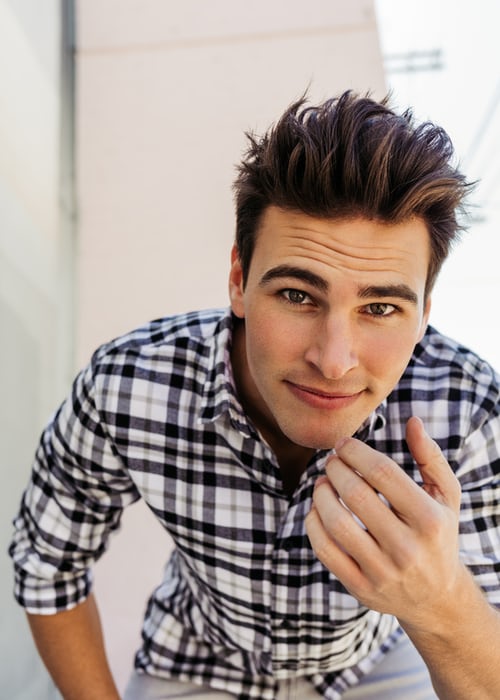 Te has cuestionado tu género y/u orientación sexual
El cuestionamiento de la orientación sexual está íntimamente ligado a la edad. Cuanto más joven se es, mayor es el porcentaje de hombres que se han cuestionario su orientación sexual.
Base: 1500 entrevistas
10
2.- ¿Alguna vez te has cuestionado tu género y/u orientación sexual?
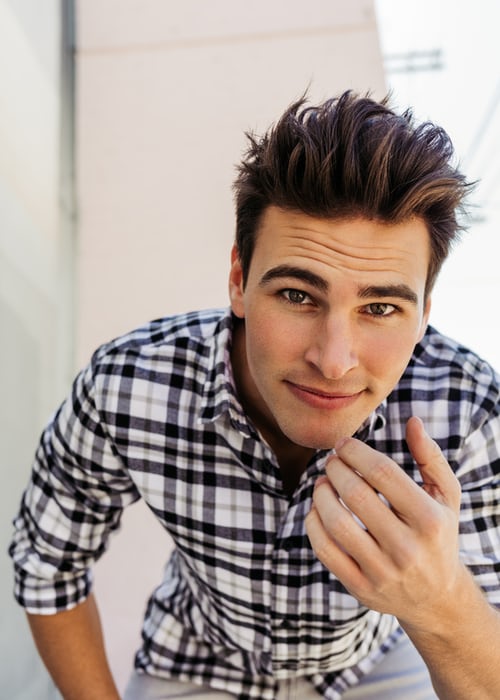 Te has cuestionado tu género y/u orientación sexual
Al igual que la edad, que como se ha visto anteriormente es una variable que influye en el cuestionamiento de la orientación sexual, sucede algo parecido de acuerdo al estado civil. Así, los solteros o divorciados se han planteado su orientación sexual en mayor medida que los casados o que están viviendo en pareja.
Base: 1500 entrevistas
11
2.- ¿Alguna vez te has cuestionado tu género y/u orientación sexual?
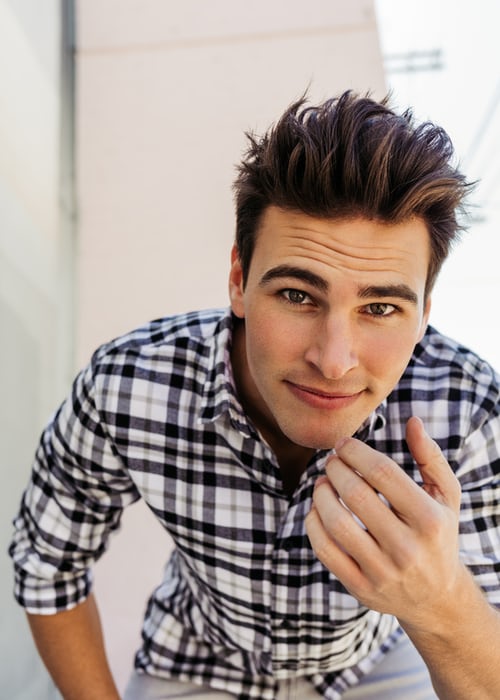 Te has cuestionado tu género y/u orientación sexual
De acuerdo a la CCAA de residencia, se observa que los catalanes son los que en mayor medida se han cuestionado su orientación sexual mientras que los andaluces son los que menos lo han hecho.
Base: 1500 entrevistas
12
2.- ¿Alguna vez te has cuestionado tu género y/u orientación sexual?
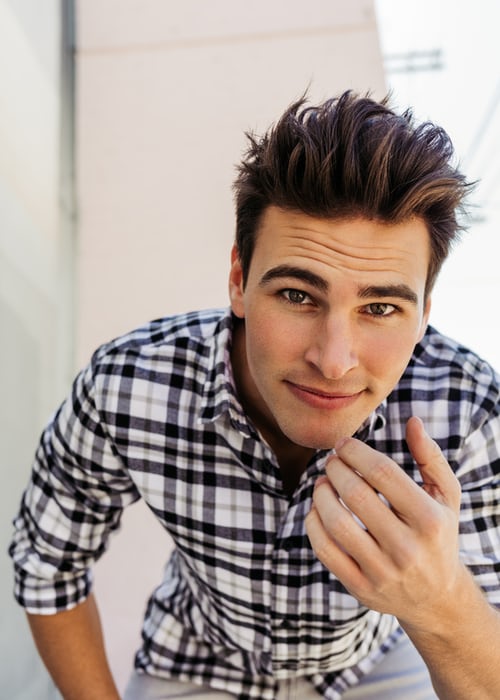 ¿Qué es el orgasmo?
En lo que hay un acuerdo unánime entre los españoles es que el orgasmo no es solo físico ni solo mental, sino que son ambas cosas
Base: 1500 entrevistas
13
3- Para mí el orgasmo es
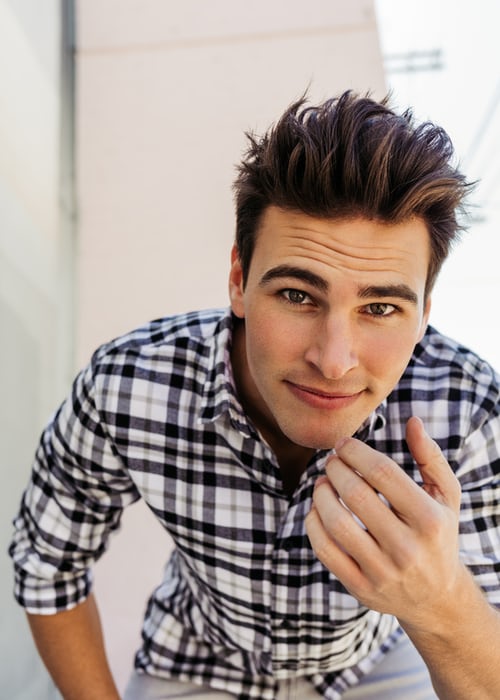 ¿Qué es el orgasmo?
No existen diferencias de parecer de acuerdo a la edad. La mayoría considera que el orgasmo es tanto físico como mental.
Base: 1500 entrevistas
14
3- Para mí el orgasmo es
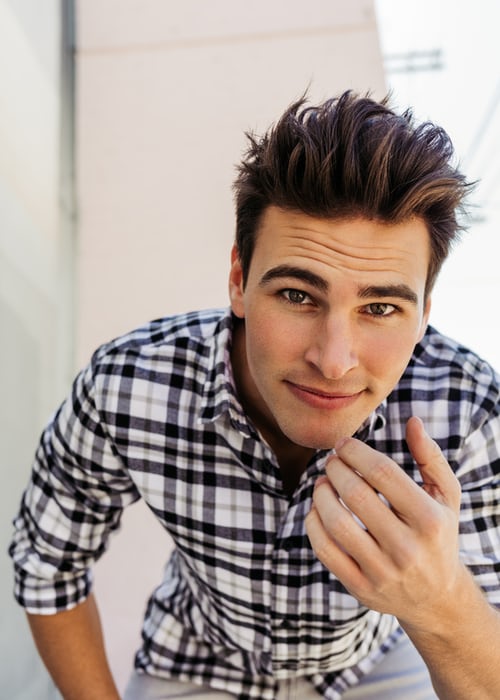 ¿Qué es el orgasmo?
Tampoco se aprecian diferencias de acuerdo al estado civil.
Base: 1500 entrevistas
15
3- Para mí el orgasmo es
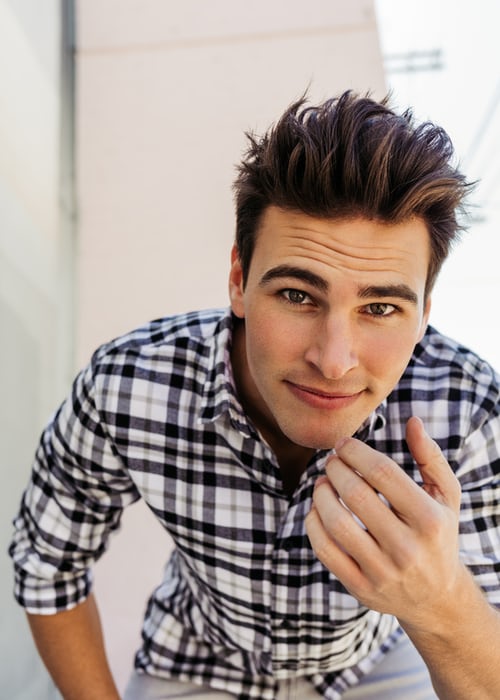 ¿Qué es el orgasmo?
Pese a que como se ha comentado anteriormente, los hombres tienen claro que el orgasmo es algo físico y mental, según la CCAA se observan algunas diferencias dignas de destacar. El 14% de los andaluces creen que el orgasmo es solo físico, siendo la CCAA donde hay un mayor porcentaje que así lo cree.
Base: 1500 entrevistas
16
3- Para mí el orgasmo es
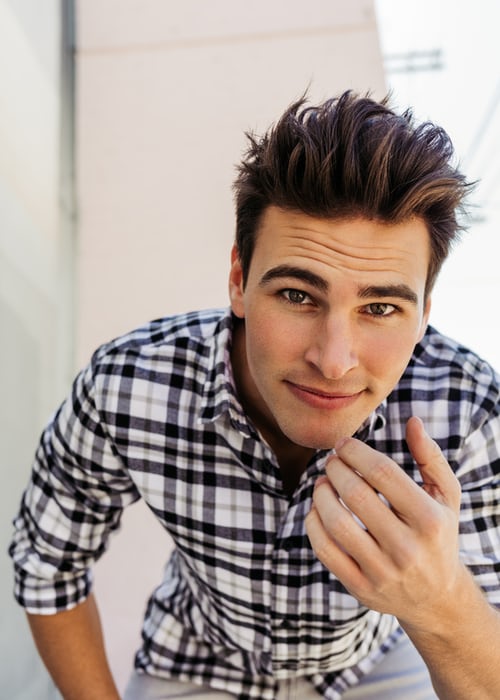 Nivel de preocupación porque la otra persona no alcance el orgasmo
Más de 8 de cada 10 hombres se preocupa mucho o bastante porque la otra persona no alcance el orgasmo. Es evidente que no busca el placer solo suyo sino de la otra persona, por lo que no puede decirse que el español sea egoísta en este aspecto.
MUCHO + BASTANTE: 82,0%
POCO + NADA: 3,9%
Base: 1500 entrevistas
17
4- ¿En qué grado te preocupa que en una relación plena la otra persona no alcance el orgasmo?
Nivel de preocupación porque la otra persona no alcance el orgasmo
A tener de los resultados del estudio, se aprecia que los más preocupados con que la otra persona no alcance el orgasmo son los hombres de más edad (55-65 años), mientras que los muestran un menor nivel de preocupación son los hombres más jóvenes (16-24 años).
Base: 1500 entrevistas
18
4- ¿En qué grado te preocupa que en una relación plena la otra persona no alcance el orgasmo?
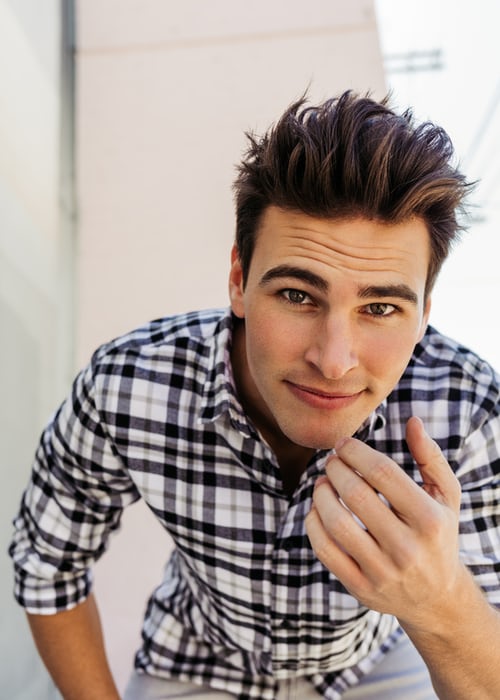 Nivel de preocupación porque la otra persona no alcance el orgasmo
El casado o que está viviendo en pareja se preocupa significativamente más porque la otra persona no alcance el orgasmo que el soltero/separado.
MUCHO + BASTANTE: 84,1% vs 78,3%
POCO + NADA: 
3,0% vs 5,0%
Base: 1500 entrevistas
19
4- ¿En qué grado te preocupa que en una relación plena la otra persona no alcance el orgasmo?
Nivel de preocupación porque la otra persona no alcance el orgasmo
Más de 8 de cada 10 hombres se preocupa mucho o bastante porque la otra persona no alcance el orgasmo. A nivel de CCAA, los andaluces son los más preocupados sobre la posibilidad de que la otra persona no llegue al orgasmo. Los que manifiestan en mayor porcentaje que les preocupa poco o nada esto es a los catalanes.
Base: 1500 entrevistas
20
4- ¿En qué grado te preocupa que en una relación plena la otra persona no alcance el orgasmo?
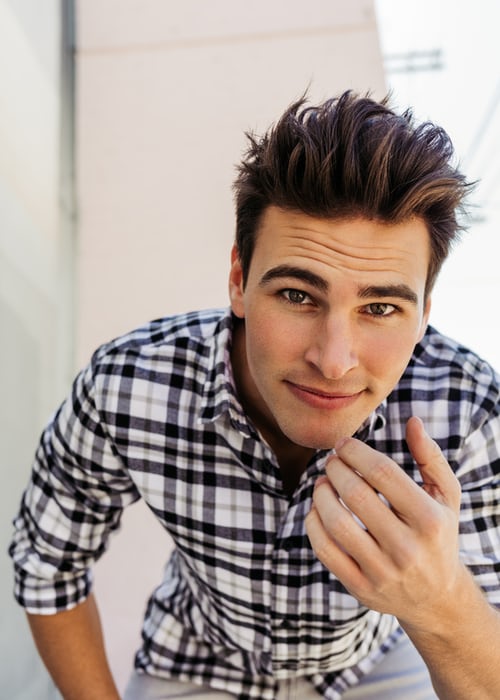 Renunciarías a tener orgasmos toda tu vida por 1 millón de €
Aunque casi la mitad de los hombres no renunciaría a tener orgasmos toda su vida a cambio de 1 millón de euros, casi 3 de cada 10, preferirían el dinero a los orgasmos.
Base: 1500 entrevistas
21
5-  ¿Renunciarías a tener orgasmos toda tu vida a cambio de 1 millón de euros?
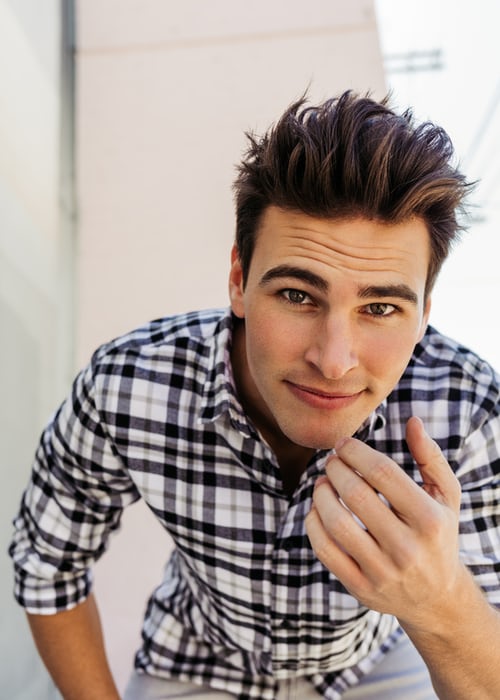 Renunciarías a tener orgasmos toda tu vida por 1 millón de €
Casi 4 de cada 10 jóvenes de 16-24 años preferirían 1 millón de euros y estarían dispuestos a no tener más orgasmos en su vida por dicha cantidad.
Base: 1500 entrevistas
22
5-  ¿Renunciarías a tener orgasmos toda tu vida a cambio de 1 millón de euros?
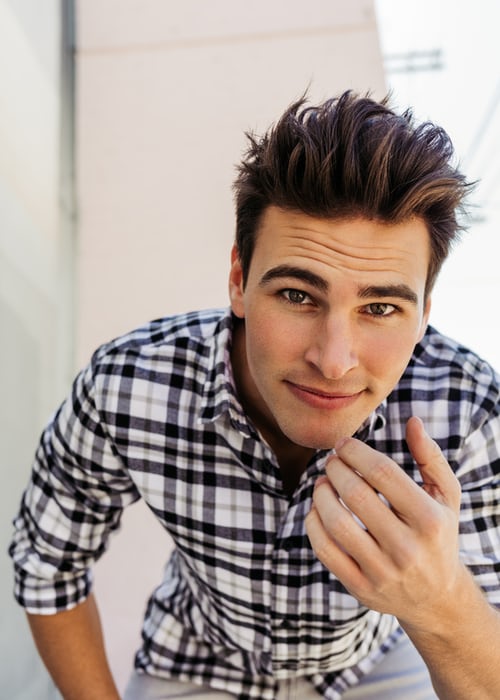 Renunciarías a tener orgasmos toda tu vida por 1 millón de €
Aunque no existen diferencias significativas de opinión según el estado civil, si se observa que el porcentaje de hombres que renunciaría a tener orgasmos a cambio de 1 millón es ligeramente mayor entre los solteros que entre los casados/viviendo en pareja.
Base: 1500 entrevistas
23
5-  ¿Renunciarías a tener orgasmos toda tu vida a cambio de 1 millón de euros?
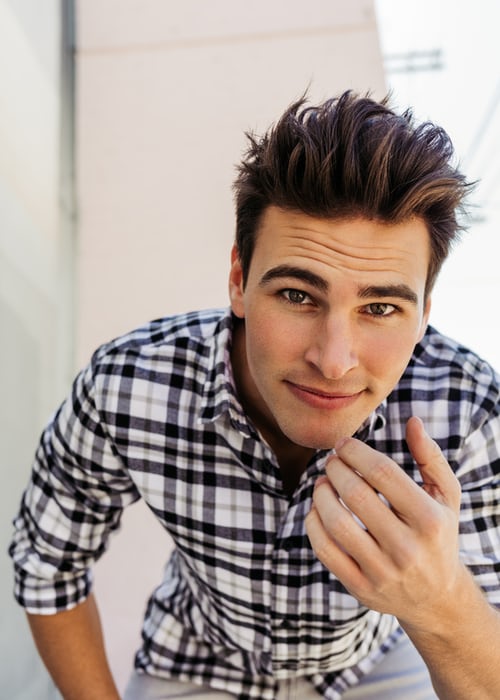 Renunciarías a tener orgasmos toda tu vida por 1 millón de €
Más de la mitad de los hombres andaluces declara que no renunciaría a tener orgasmos por 1 millón de euros. Pese a que es la opinión más extendida, cabe destacar que 1 de cada 3 catalanes si renunciaría a tener más orgasmos por el dinero.
Base: 1500 entrevistas
24
5-  ¿Renunciarías a tener orgasmos toda tu vida a cambio de 1 millón de euros?
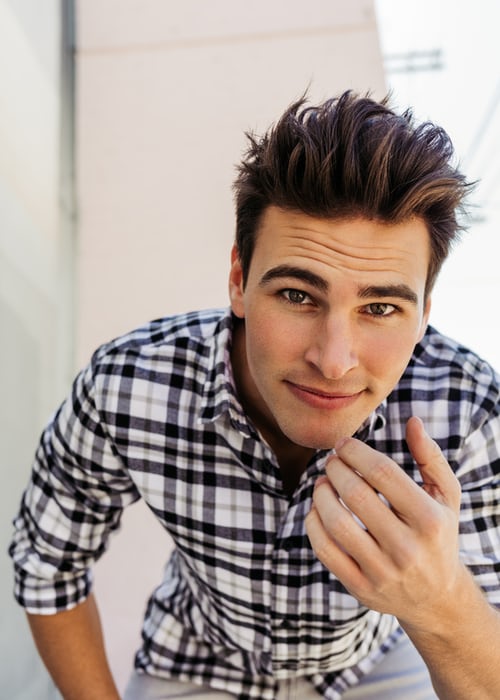 El control eyaculatorio, la duración en las relaciones, es importante en una vida sexual plena
3 de cada 4 hombres cree que el control eyaculatorio, la duración en las relaciones, es muy o bastante importante para una vida sexual plena.
MUCHO + BASTANTE: 75,2%
POCO + NADA: 3,9%
Base: 1500 entrevistas
25
6- ¿Crees que el control eyaculatorio, la duración en las relaciones, es importante para una vida sexual plena?
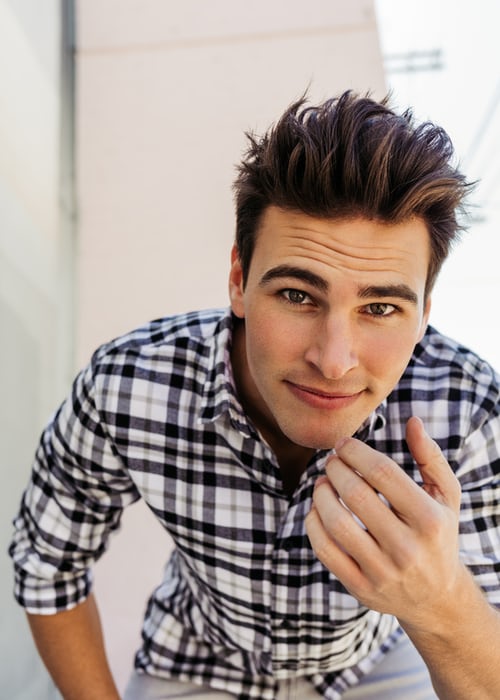 El control eyaculatorio, la duración en las relaciones, es importante en una vida sexual plena
La duración en la relaciones es muy o bastante importante para la gran mayoría de los hombres, en especial para los mayores de 55 años. Se observa como a medida que aumenta la edad de los hombres la importancia que se le concede a la duración es también mayor.
Base: 1500 entrevistas
26
6- ¿Crees que el control eyaculatorio, la duración en las relaciones, es importante para una vida sexual plena?
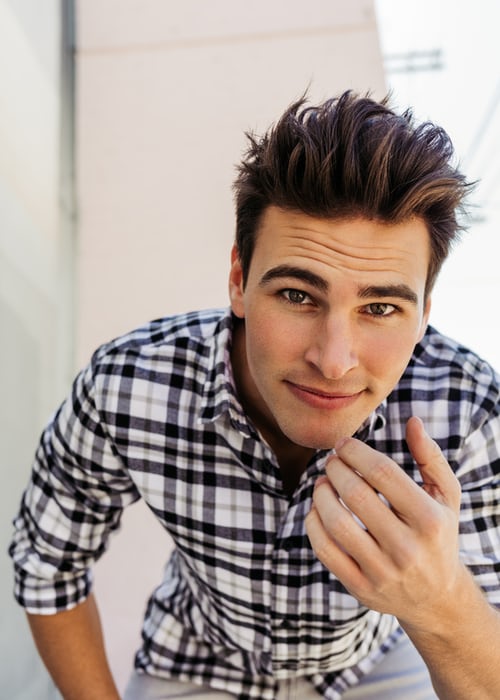 El control eyaculatorio, la duración en las relaciones, es importante en una vida sexual plena
Los casados o que están viviendo en pareja le dan más importancia a la duración en las relaciones que los solteros o divorciados, aunque tanto los unos como los otros consideran que es muy o bastante importante el control eyaculatorio para tener una visa sexual plena.
MUCHO + BASTANTE: 78,0% vs 70,1%
POCO + NADA: 
2,7% vs 6,0%
Base: 1500 entrevistas
27
6- ¿Crees que el control eyaculatorio, la duración en las relaciones, es importante para una vida sexual plena?
El control eyaculatorio, la duración en las relaciones, es importante en una vida sexual plena
8 de cada 10 catalanes creen que el control eyaculatorio, la duración en las relaciones es muy o bastante importante para tener una visa sexual plena, siendo quienes conceden mayor importancia a este aspecto frente a los valencianos que son los que en mayor medida consideran que es poco o nada importante dicho control eyaculatorio.
Base: 1500 entrevistas
28
6- ¿Crees que el control eyaculatorio, la duración en las relaciones, es importante para una vida sexual plena?
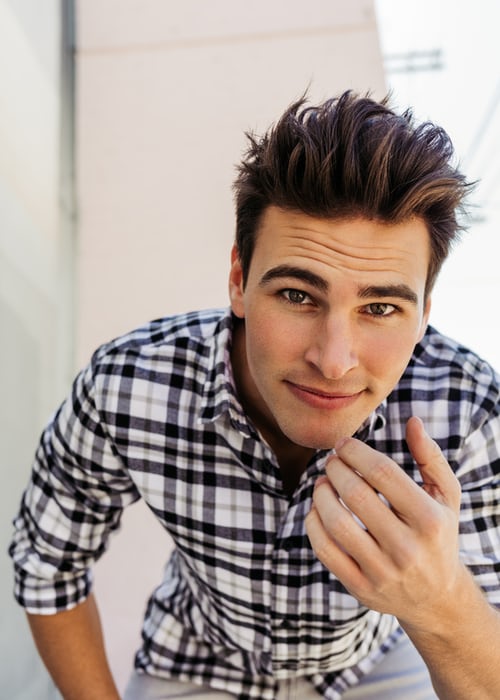 Ha tenido algún problema sexual
Casi 3 de cada 10 hombres han tenido algún problema sexual (disfunción eréctil, eyaculación precoz,…) a lo largo de su vida.
Base: 1500 entrevistas
29
7- ¿Has tenido algún problema sexual (disfunción eréctil, eyaculación precoz…) a lo largo de tu vida?
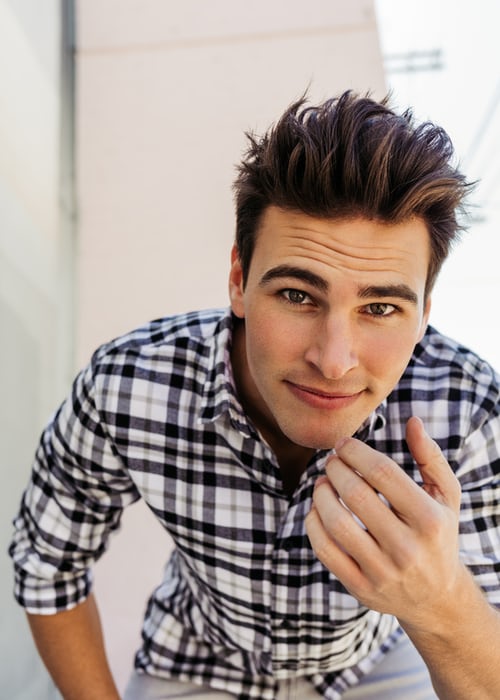 Ha tenido algún problema sexual
4 de cada 10 hombres de entre 55 y 65 años, declaran haber tenido algún problema sexual, frente a algo más de una quinta parte de jóvenes de 16 a 24 años que afirma haber tenido algún problema de la misma índole.
Base: 1500 entrevistas
30
7- ¿Has tenido algún problema sexual (disfunción eréctil, eyaculación precoz…) a lo largo de tu vida?
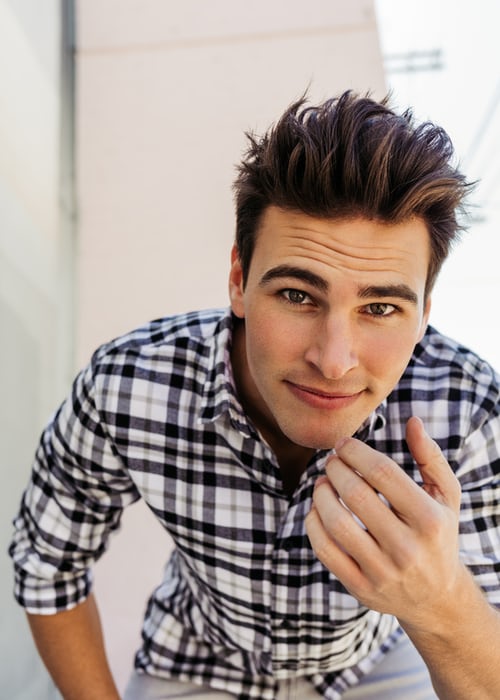 Ha tenido algún problema sexual
De acuerdo al estado civil, no existen diferencias porcentuales.
Base: 1500 entrevistas
31
7- ¿Has tenido algún problema sexual (disfunción eréctil, eyaculación precoz…) a lo largo de tu vida?
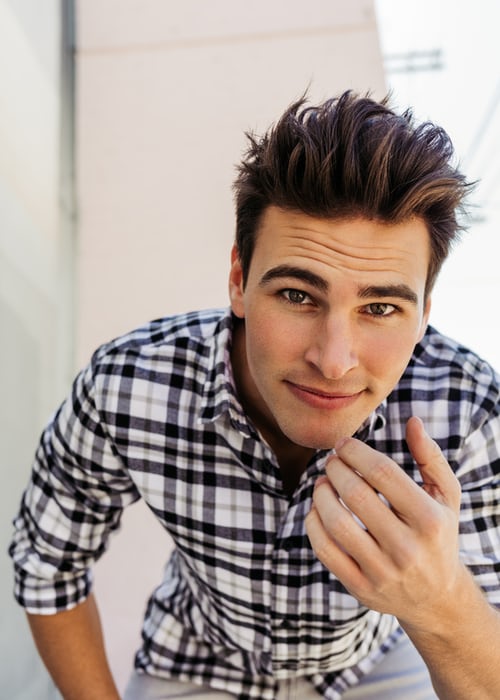 Ha tenido algún problema sexual
Los valencianos son quienes en mayor proporción dicen haber tenido algún problema sexual, mientras que en el extremo contrario nos encontramos con los madrileños.
Base: 1500 entrevistas
32
7- ¿Has tenido algún problema sexual (disfunción eréctil, eyaculación precoz…) a lo largo de tu vida?
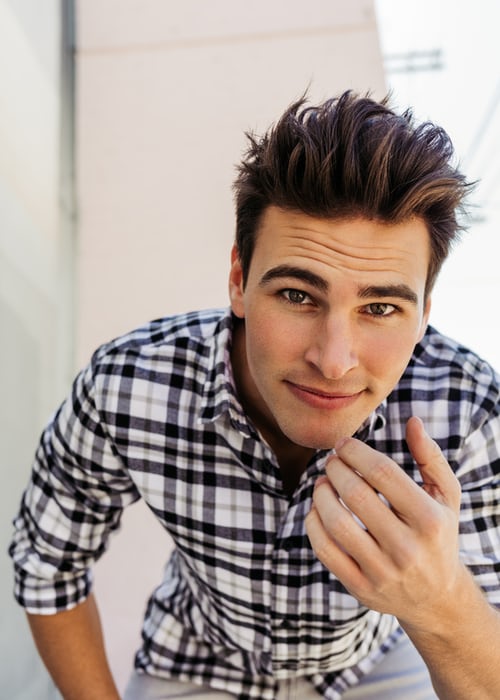 Ha considerado acudir a un profesional
Preguntados los hombres que tuvieron algún problema sexual (disfunción eréctil, eyaculación precoz, etc…) si se habían planteado ir a un profesional, las opiniones están muy divididas. Casi la mitad si se lo planteó mientras que casi la otra mitad no lo hizo.
Base si tuvieron un problema: 477 entrevistas
33
8- Y ¿has considerado o consideraste en su momento acudir a un profesional?
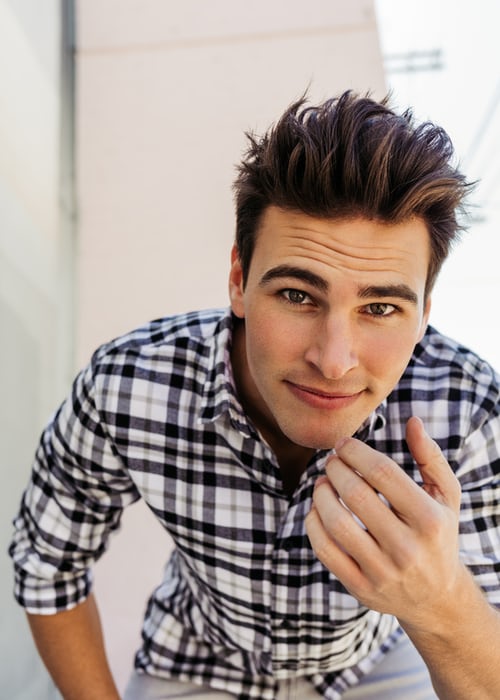 Ha considerado acudir a un profesional
De los que tuvieron problemas sexuales, los más jóvenes fueron los en mayor proporción consideraron acudir a un profesional, así lo afirma más de la mitad de los mismos, seguido de los hombres de 55 a 65 años.
Base si tuvieron un problema: 477 entrevistas
34
8- Y ¿has considerado o consideraste en su momento acudir a un profesional?
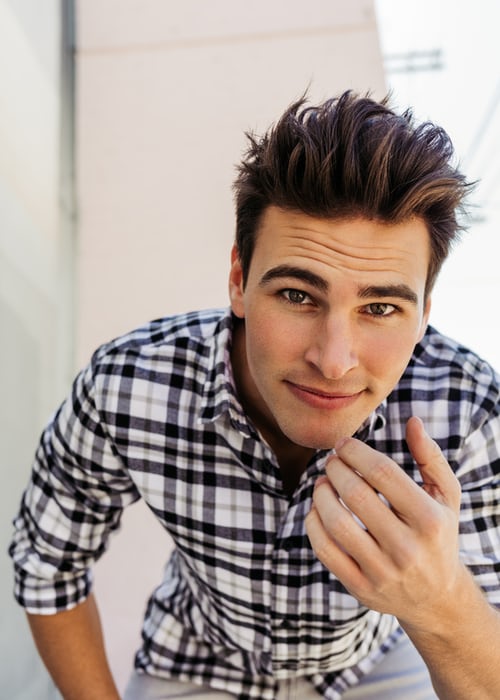 Ha considerado acudir a un profesional
Aunque las diferencias porcentuales no son significativas, se observa que los casados o quienes están viviendo en pareja consideraron en mayor proporción que los solteros/separados el acudir a un profesional cuando tuvieron un problema sexual.
Base si tuvieron un problema: 477 entrevistas
35
8- Y ¿has considerado o consideraste en su momento acudir a un profesional?
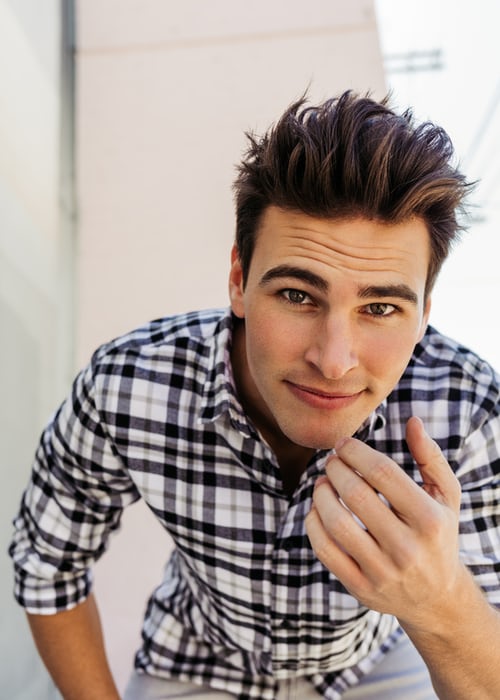 Ha considerado acudir a un profesional
Más de la mitad de los madrileños y catalanes que tuvieron un problema sexual consideraron, en mayor medida que el resto de hombres de otras comunidades, el ir a un profesional.
Base si tuvieron un problema: 477 entrevistas
36
8- Y ¿has considerado o consideraste en su momento acudir a un profesional?
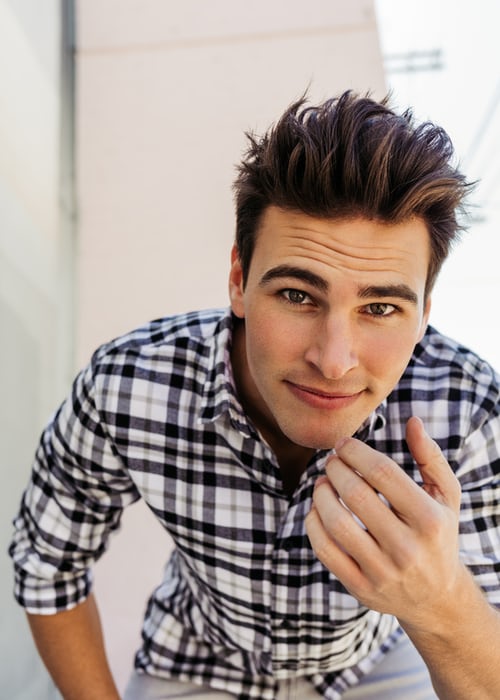 Se hace revisiones rutinarias
Dos de cada tres hombres consultados no va al urólogo para hacerse revisiones rutinarias como la revisión de la próstata y/o testículos.  Solo un 13% acude a realizarse esas revisiones mientras que un 20% lo hace de forma puntual.
Base: 1500 entrevistas
37
9- ¿Sueles acudir al urólogo para revisiones rutinarias como la revisión de próstata y/o testículos?
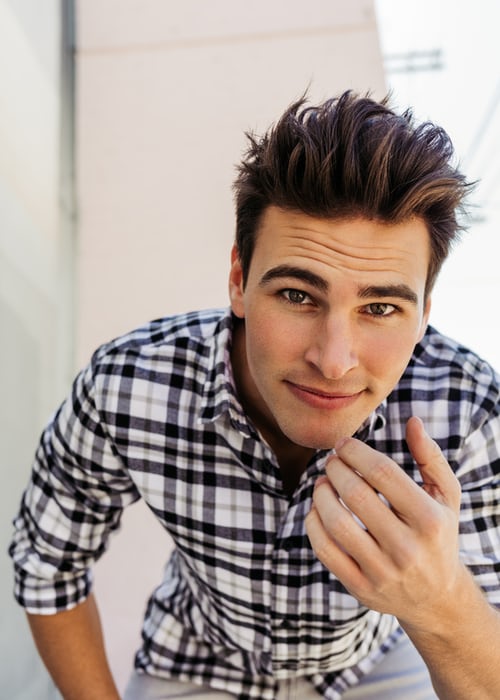 Se hace revisiones rutinarias
Sin duda, la edad es un factor importante a la hora de visitar al urólogo. En este sentido, una cuarta parte de los hombres con edades comprendidas entre los 55 y los 65 años van al urólogo para hacerse revisiones rutinarias. Sin embargo, más de la mitad de dicho grupo de edad no va al urólogo.
Base: 1500 entrevistas
38
9- ¿Sueles acudir al urólogo para revisiones rutinarias como la revisión de próstata y/o testículos?
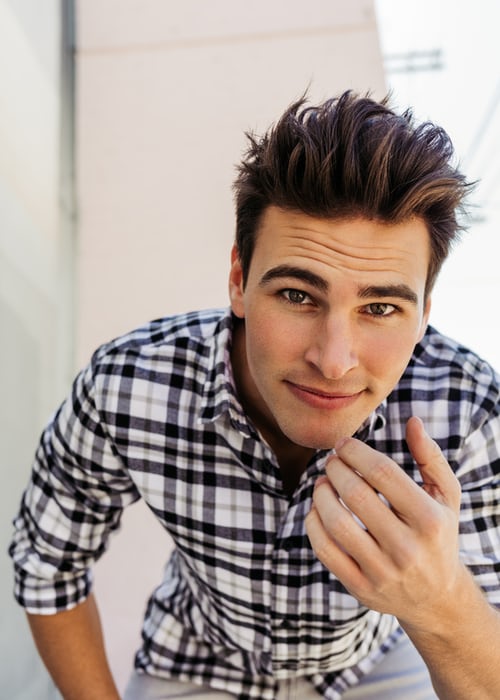 Se hace revisiones rutinarias
De acuerdo al estado civil, se observa que quienes menos van al urólogo son los solteros o separados. 3 de cada 4 hombres en dicho estado civil afirman no ir al urólogo para revisiones rutinarias. Ese porcentaje desciende notablemente hasta el 62% en el caso de los casados o quienes están viviendo en pareja.
Base: 1500 entrevistas
39
9- ¿Sueles acudir al urólogo para revisiones rutinarias como la revisión de próstata y/o testículos?
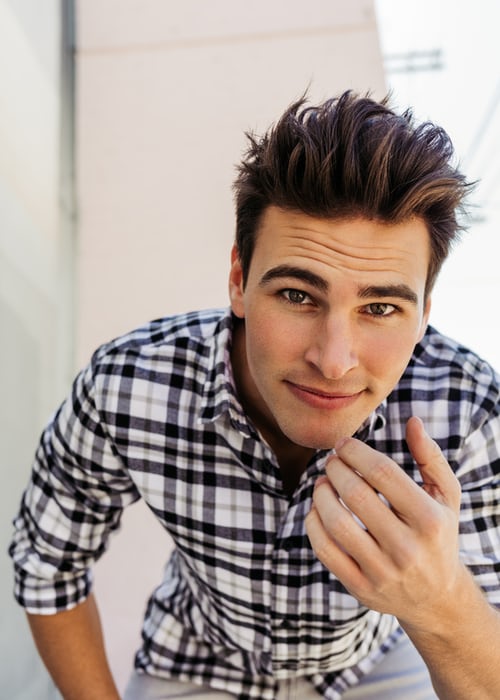 Se hace revisiones rutinarias
Los catalanes y, en menor mediada, los madrileños son los que más acuden al urólogo, aunque la mayoría no suele ir a hacerse revisiones rutinarias.
Base: 1500 entrevistas
40
9- ¿Sueles acudir al urólogo para revisiones rutinarias como la revisión de próstata y/o testículos?
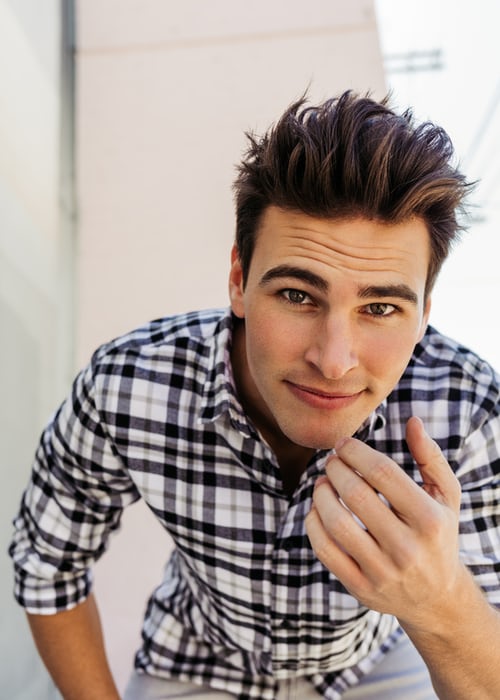 Se siente inseguro cuando se acuesta con alguien
Aunque la mayoría de los hombres españoles afirman sentirse seguros cuando se acuestan con alguien, un 15% señala que siempre o casi siempre que se acuestan con alguien están inseguro y un 32% afirma tener esa sensación e inseguridad a veces.
SIEMPRE + CASI SIEMPRE: 15,3%
CASI NUNCA+ NUNCA: 53,9%
Base: 1500 entrevistas
41
10 - ¿Sueles sentirte inseguro cuando te acuestas con alguien?
Se siente inseguro cuando se acuesta con alguien
Los jóvenes de entre 16 y 24 años son los que declaran estar más inseguros cuando se acuestan con alguien, descendiendo dicha inseguridad a medida que aumenta la edad de los hombres.
Base: 1500 entrevistas
42
10 - ¿Sueles sentirte inseguro cuando te acuestas con alguien?
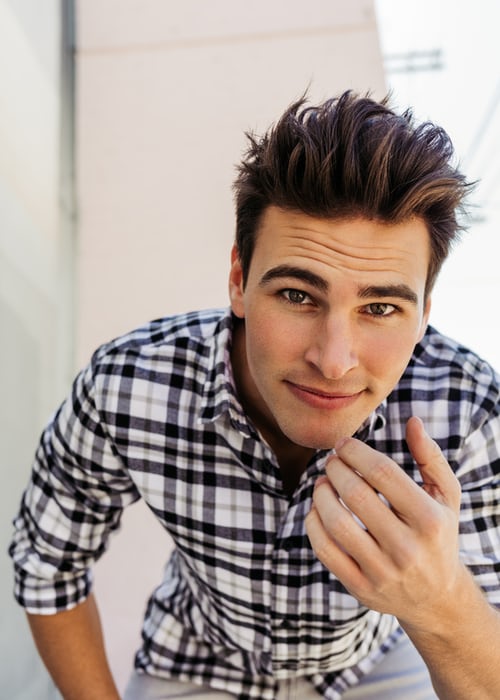 Se siente inseguro cuando se acuesta con alguien
Los casados están más seguros cuando se acuestan con alguien que los solteros o separados. El 58% de los primeros declara que nunca o casi nunca se han sentido inseguros cuando se iban a la cama con otra persona, porcentaje que desciende hasta el 47% en el caso de los solteros.
SIEMPRE + CASI SIEMPRE: 13,0% vs 16,4%
NUNCA + CASI NUNCA: 
57,9% vs 46,7%
Base: 1500 entrevistas
43
10 - ¿Sueles sentirte inseguro cuando te acuestas con alguien?
Se siente inseguro cuando se acuesta con alguien
Parece que la inseguridades a la hora de acostarse con otra persona dependen de la CCAA. Los catalanes, en general son los que se muestran siempre o casi siempre más inseguros que el resto de españoles, mientras que los andaluces son los que, en mayor proporción, declaran no sentirte inseguros a la hora de acostarse con alguien.
Base: 1500 entrevistas
44
10 - ¿Sueles sentirte inseguro cuando te acuestas con alguien?
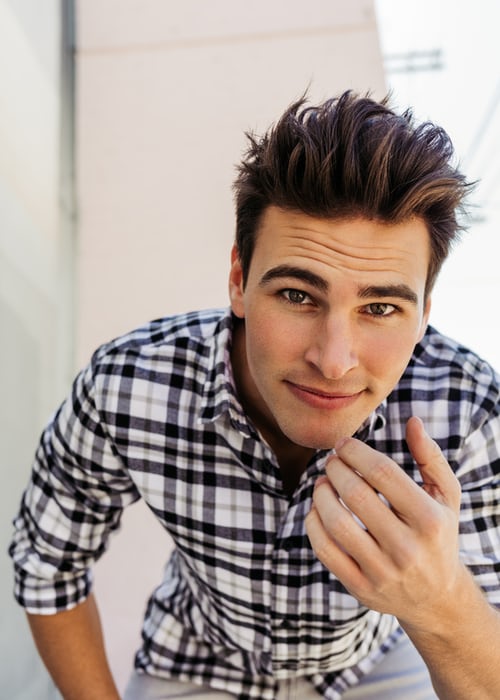 Se siente cómodo hablando de sexo en entorno cercano
El hablar de sexo en el entorno cercano hasta hace poco tiempo era incómodo, pero eso ha cambiado. Casi la mitad de los hombres se sienten cómodos hablando de este tema con su entorno. Frente a ese 50% que afirma sentirse cómodo, todavía casi 2 de cada 10 españoles se muestran incómodos tratando el tema del sexo con su entorno cercano.
SIEMPRE + CASI SIEMPRE: 48,3%
CASI NUNCA+ NUNCA: 19,6%
Base: 1500 entrevistas
45
11 -¿Te sientes cómodo hablando de sexo con tu entorno más cercano (familia, amigos, pareja)?
Se siente cómodo hablando de sexo en entorno cercano
Los más jóvenes son los que se muestran más cómodos hablando de este tema con su entorno, mientras que los hombres de entre 25 y 34 años, son por el contrario, el grupo de edad donde hay un mayor porcentaje que declara sentirse incómodo.
Base: 1500 entrevistas
46
11 -¿Te sientes cómodo hablando de sexo con tu entorno más cercano (familia, amigos, pareja)?
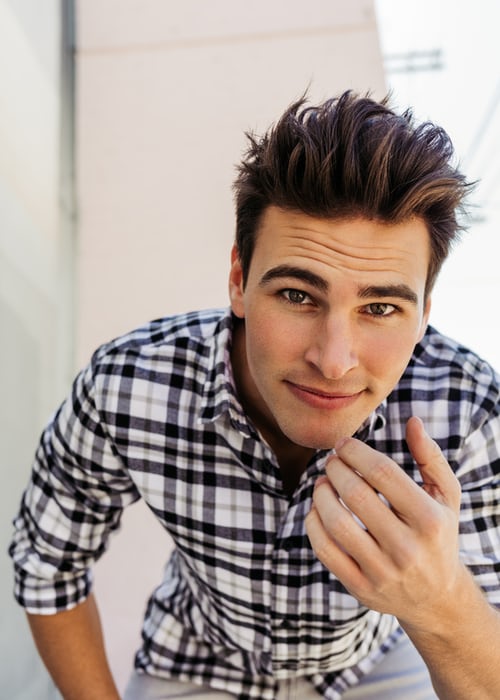 Se siente cómodo hablando de sexo en entorno cercano
Los casados se muestran mucho más cómodos que los separados o solteros hablando de sexo con su entorno.
SIEMPRE + CASI SIEMPRE: 50,3% vs 44,0%
NUNCA + CASI NUNCA: 
18,4% vs 21,9%
Base: 1500 entrevistas
47
11 -¿Te sientes cómodo hablando de sexo con tu entorno más cercano (familia, amigos, pareja)?
Se siente cómodo hablando de sexo en entorno cercano
Los madrileños son los más cortados a la hora de hablar de sexo con su entorno más cercano. 1 de cada 4 madrileños declara que nunca o casi nunca se siente cómodo con este tema cuando se habla en su entorno.
Base: 1500 entrevistas
48
11 -¿Te sientes cómodo hablando de sexo con tu entorno más cercano (familia, amigos, pareja)?
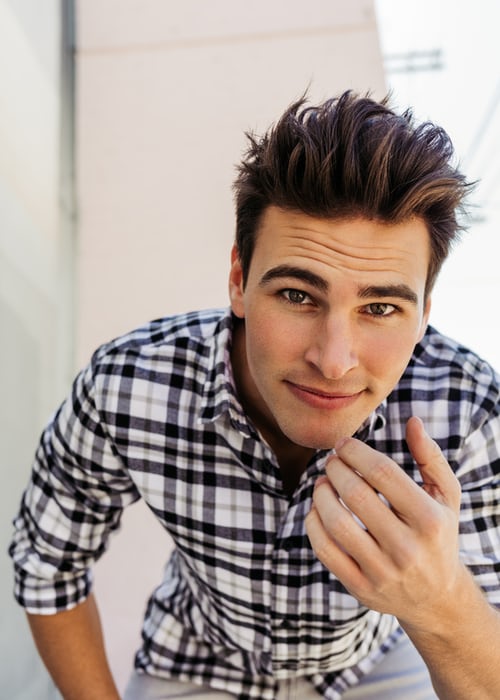 Cuando tiene una pregunta sobre salud sexual, a quien acude
Internet, parece la solución para todo, y en el caso de tener dudas de carácter sexual no iba a ser menos. El medio al que más se recurre, con gran diferencia respecto del resto de formas, es internet. La rapidez con la que se obtiene respuesta es, sin duda, la principal ventaja frente al especialista, que es la segunda opción a la que más se recurre.
Base: 1500 entrevistas
49
12-¿Cuando tienes una pregunta sobre salud sexual, a quién acudes para informarte?
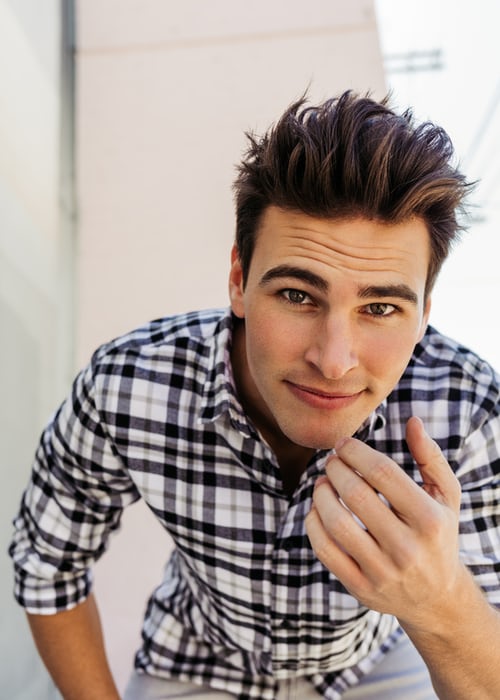 Cuando tiene una pregunta sobre salud sexual, a quien acude
Internet tiene su mayor aceptación entre los hombres de 16 a 34 años, descendiendo a medida que aumenta la edad. Sin embargo, en el caso del especialista, ocurre todo lo contrario, es decir, se consulta más al especialista a medida que aumenta la edad.  El caso de los amigos es similar al de internet, a mayor edad menos probabilidades de recurrir a ellos.
Base: 1500 entrevistas
50
12-¿Cuando tienes una pregunta sobre salud sexual, a quién acudes para informarte?
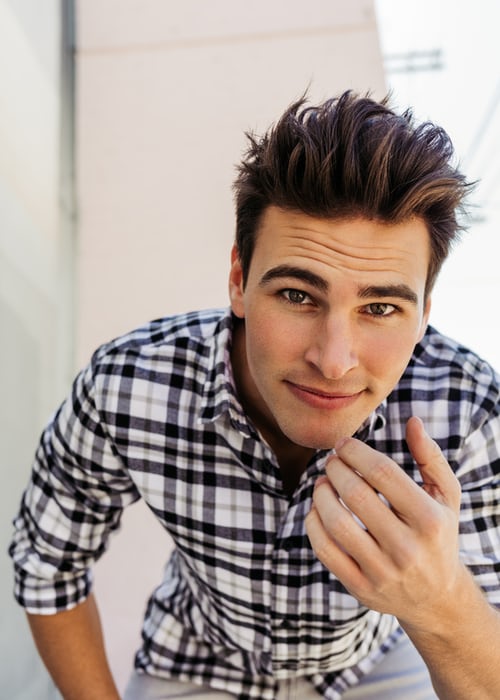 Cuando tiene una pregunta sobre salud sexual, a quien acude
El estado civil, como ya sucedía en otras preguntas del estudio, influye a la hora de acudir para informarse sobre temas sexuales.  Internet, que es la 1ª vía, es más citada por los solteros/separados que por los casados/viviendo en pareja. Estos optan en mayor medida que los separados/solteros por consultar al especialista y como es lógico hablarlo con su pareja. A los amigos, que es la 4ª manera más común de consultar, optan significativamente más los solteros/separados que los casados/viviendo en pareja.
Base: 1500 entrevistas
51
12-¿Cuando tienes una pregunta sobre salud sexual, a quién acudes para informarte?
Cuando tiene una pregunta sobre salud sexual, a quien acude
En Andalucía parece claro que a la hora de consultar alguna duda de carácter sexual se opta por Internet, al igual que en Cataluña, aunque en este caso, la consulta a la pareja adquiere mayor importancia, mientras que en la Com. Valenciana donde internet también es prioritario, el papel del especialista es destacado. Sin embargo, en el caso de la Com. Madrid, a quien primero se acude cuando surge una duda sexual es al especialista, relegando la consulta de internet al 2º lugar. Otra particularidad de esta Comunidad es que es donde se da el mayor porcentaje de hombres que afirman no buscar información cuando tienen dudas.
Base: 1500 entrevistas
52
12-¿Cuando tienes una pregunta sobre salud sexual, a quién acudes para informarte?
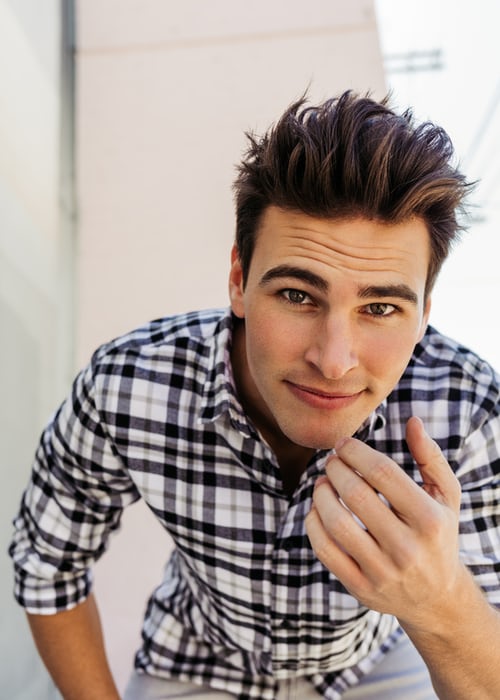 Importancia del sexo en una relación de pareja
Hay total unanimidad entre los hombres que el sexo en una relación de pareja es muy o bastante importante.
MUCHO + BASTANTE: 85,7%
POCO + NADA: 2,2%
Base: 1500 entrevistas
53
13 - Para ti, ¿Qué importancia tiene el sexo en una relación de pareja?
Importancia del sexo en una relación de pareja
Sin embargo, pese a que hay total unanimidad en cuanto a la importancia del sexo en la relación de pareja, se observa que esa unanimidad aumenta a medida que la edad de los hombres también lo hace.
Base: 1500 entrevistas
54
13 - Para ti, ¿Qué importancia tiene el sexo en una relación de pareja?
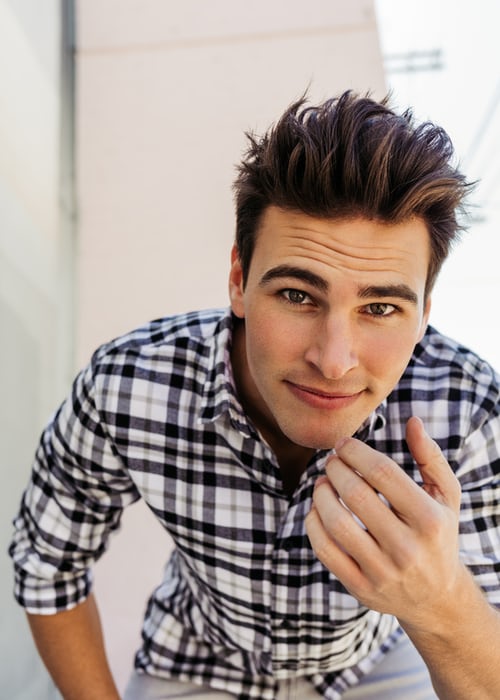 Importancia del sexo en una relación de pareja
Los casados/viviendo en pareja, le conceden algo más importancia tener sexo en una relación de pareja que los solteros/separados.
MUCHO + BASTANTE: 87,3% vs 82,9%
POCO + NADA: 
1,4% vs 3,4%
Base: 1500 entrevistas
55
13 - Para ti, ¿Qué importancia tiene el sexo en una relación de pareja?
Importancia del sexo en una relación de pareja
Los andaluces son los que le dan más importancia le dan al sexo en una relación de pareja. En el resto de Comunidades, la opinión también es caí unánime en este sentido, pero sin llegar a las cotas de Andalucía.
Base: 1500 entrevistas
56
13 - Para ti, ¿Qué importancia tiene el sexo en una relación de pareja?
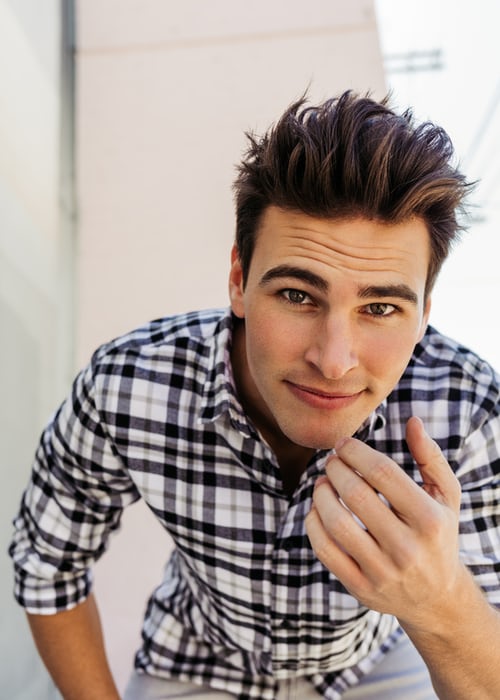 El sexo es mejor que …
Las opiniones están muy polarizadas, un tercio considera que no hay nada mejor que el sexo, un porcentaje similar opina que el sexo es mejor a que gane su equipo y otro porcentaje parecido considera que es mejor que hacer cumbre en una montaña.
Base: 1500 entrevistas
57
14- Para mí el sexo es mejor que…
El sexo es mejor que …
A medida que la edad de los hombres aumenta la opinión de que no hay nada mejor que el sexo también lo hace, mientras que la opinión de que el sexo es mejor que su equipo gane desciende a medida que los hombres son más jóvenes. Una tendencia idéntica sucede con escalar una montaña.
Base: 1500 entrevistas
58
14- Para mí el sexo es mejor que…
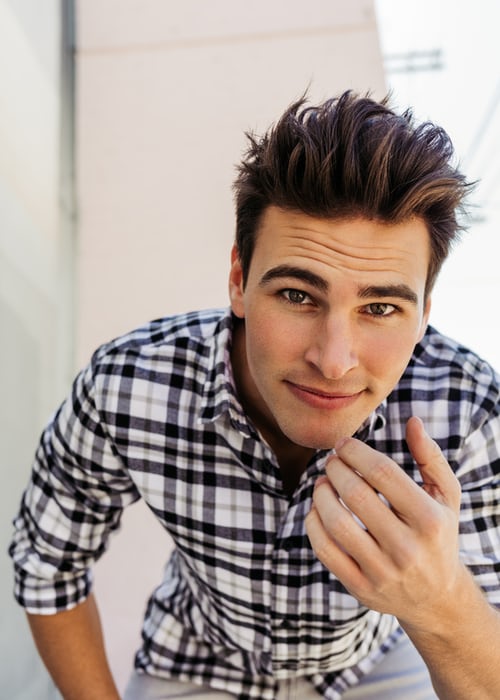 El sexo es mejor que …
En general los solteros/ separados prefieren el sexo antes que subir una montaña o que gane su equipo en mayor proporción que lo declarado por los casados/viviendo en pareja. Estos piensas en mayor medida que los solteros/separados que no hay nada mejor que el sexo.
Base: 1500 entrevistas
59
14- Para mí el sexo es mejor que…
El sexo es mejor que …
Los andaluces son los que tienen más claro que no hay nada mejor que el sexo. Así lo afirma 4 de cada 10 hombres de dicha comunidad. El sexo mejor que gane su equipo es más mencionado por los valencianos, mientras que el sexo mejor que subir una montaña lo citan con mayor frecuencia los catalanes.
Base: 1500 entrevistas
60
14- Para mí el sexo es mejor que…
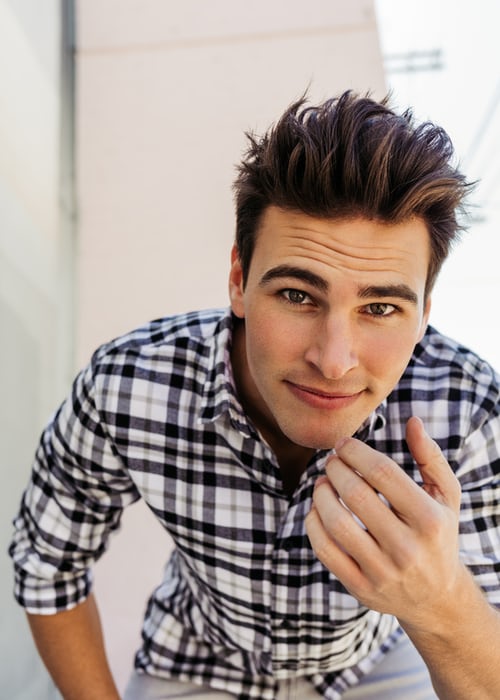 Prácticas sexuales realizadas
El uso de juguetes sexuales es algo cada vez más extendido en la población. El 47% de los hombres en España declara que ha usado en alguna ocasión juguetes. Otra práctica ampliamente extendida es la de intercambiar mensajes sexuales, también conocido como sexting, práctica que la ha hecho el 38% de los hombres. Los juegos sexuales (dados, esposas, rol..) es la 3ª práctica más mencionada por los hombres, casi el 36% afirma haber practicado juegos sexuales. Cabe destacar que un 27% de los varones en España no han practicado ninguna de las prácticas sexuales sugeridas.
Base: 1500 entrevistas
61
15- ¿Has hecho alguna de estas prácticas sexuales?
Prácticas sexuales realizadas
Los hombres de entre 25 y 34 años, son los que declaran en mayor proporción que el resto de grupos de edad que han usado juguetes, han practicado sexting, han hecho juegos sexuales y sensoriales. Los más jóvenes (16-24 años), son los que más han practicado BDSM, mientras que los hombres de más de 55 años, son los que en mayor proporción declaran no haber practicado ninguna de las cosas que se les ha sugerido.
Base: 1500 entrevistas
62
15- ¿Has hecho alguna de estas prácticas sexuales?
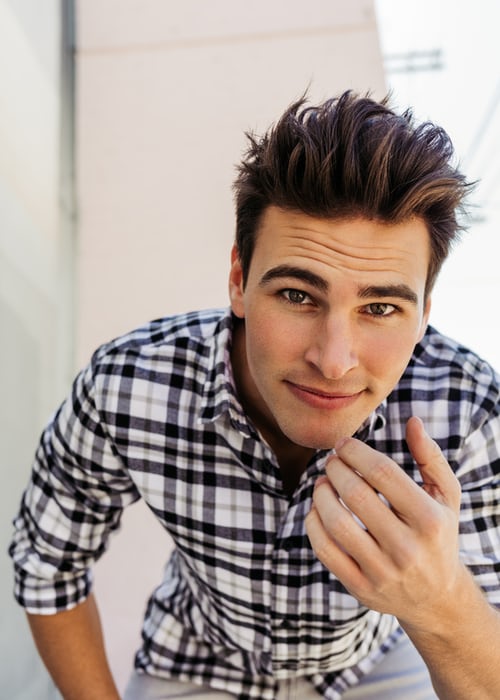 Prácticas sexuales realizadas
El uso de juguetes sexuales es más típico en casados/viviendo en pareja, mientras que el sexting se da más entre los solteros/separados.
Base: 1500 entrevistas
63
15- ¿Has hecho alguna de estas prácticas sexuales?
Prácticas sexuales realizadas
En cuanto a las CCAA, se aprecía que quienes más declaran haber usado juguetes sexuales son los madrileños, mientras que el sexting y los juegos sexuales son prácticas más mencionadas por los hombres de Cataluña. En la Comunidad Valenciana es donde hay un mayor porcentaje de hombres que afirman no haber practicado ninguno de las cosas sugeridas.
Base: 1500 entrevistas
64
15- ¿Has hecho alguna de estas prácticas sexuales?
CONCLUSIONES
Conclusiones
En general, los hombres españoles se sienten satisfechos con su vida sexual. Casi 6 de cada 10 hombres declaran estar muy o bastante satisfechos con su vida sexual frente a menos del 20% que están poco o nada satisfechos. A nivel de edad, los hombres de entre 35 y 44 años son los que se muestran más satisfechos con su vida sexual, frente a los de 45 -54 años que son los que se declaran más insatisfechos con su vida sexual. Estos datos analizados por CCAA arrojan que tanto los andaluces como los valencianos son los más satisfechos con su vida sexual. En el extremo contrario nos encontramos con los madrileños. Casi una cuarta parte de los hombres de Madrid consideran que su vida sexual es poco o nada satisfactoria. 

La gran mayoría (80,4%) de los españoles no se ha cuestionado en ningún momento su orientación sexual. Sin embargo, si parece que el cuestionamiento de la orientación sexual esté íntimamente ligado a la edad, ya que cuanto más joven se es, mayor es el porcentaje de hombres que se han cuestionario su orientación sexual. De acuerdo a la CCAA de residencia, los catalanes son los que en mayor medida se han cuestionado su orientación sexual mientras que los andaluces son los que menos lo han hecho. 

En lo que hay un acuerdo unánime entre los hombres españoles es que el orgasmo no es solo físico ni solo mental, sino que son ambas cosas. El 86% así lo considera. También total unanimidad entre los hombres que el sexo en una relación de pareja es muy o bastante importante. Sin embargo, pese a que hay total unanimidad en cuanto a la importancia del sexo en la relación de pareja, se observa que esa unanimidad aumenta a medida que la edad de los hombres también lo hace. 

Otro aspecto que preocupa y mucho a los hombres en España hace referencia a si la otra persona alcanza o no el orgasmo. Más de 8 de cada 10 hombres se preocupan mucho o bastante de ello. Es evidente que el hombre no busca el placer solo suyo sino también el de la otra persona, de ahí su elevado nivel de preocupación en este tema. Los más preocupados con que la otra persona no alcance el orgasmo son los hombres de 55 a 65 años, mientras que los más jóvenes (16-24 años) muestran un menor nivel de preocupación al respecto.
66
Conclusiones
El estado civil si parece influir en el nivel de preocupación, ya que el casado o el que está viviendo en pareja se preocupa significativamente más porque la otra persona no alcance el orgasmo que el soltero/separado.

3 de cada 4 hombres cree que el control eyaculatorio, la duración en las relaciones, es muy o bastante importante para una vida sexual plena, opinión compartida en mayor proporción por los mayores de 55 años. Se observa que a medida que aumenta la edad de los hombres la importancia que se le concede a la duración en las relaciones es también mayor. Al igual que los mayores de 55 años, los casados o que están viviendo en pareja son quienes más importancia le conceden a la duración en las relaciones, aunque tanto los unos como los otros consideran que es muy o bastante importante el control eyaculatorio para tener una visa sexual plena. De acuerdo a la CCAA de residencia, 8 de cada 10 catalanes creen que el control eyaculatorio, la duración en las relaciones es muy o bastante importante para tener una visa sexual plena, siendo quienes conceden mayor importancia a este aspecto frente a los valencianos que son los que, en mayor medida, consideran que ese control es poco o nada importante para una vida sexual plena.

Casi 3 de cada 10 hombres han tenido algún problema sexual (disfunción eréctil, eyaculación precoz,…) a lo largo de su vida. Esos problemas se dan más entre quienes tienen entre 55 y 65 años (4 de cada 10 hombres  de estas edades así lo afirmaron), mientras que algo más de una quinta parte de jóvenes de 16 a 24 años afirma haber tenido algún problema de la misma índole.

Preguntados los hombres que tuvieron algún problema sexual (disfunción eréctil, eyaculación precoz, etc…) si se habían planteado ir a un profesional, las opiniones están muy divididas. Casi la mitad sí se lo planteó mientras que casi la otra mitad no se lo planteó. En este sentido, los más jóvenes fueron los en mayor proporción consideraron acudir a un profesional (más de la mitad de los mismos lo señaló), el segundo grupo de edad que más tuvo en mente el ir a un profesional fue el de los hombres de 55 a 65 años.
67
Conclusiones
Pese a que un tercio de los hombres reconoció haber tenido problemas de carácter sexual y que la mitad de los mismos pensó en acudir a un especialista, sin embargo dos de cada tres hombres no va al urólogo para hacerse revisiones rutinarias como la revisión de la próstata y/o testículos.  Solo un 13% acude a realizarse esas revisiones mientras que un 20% lo hace de forma puntual. 

Sin duda, la edad es un factor importante a la hora de visitar al urólogo. En este sentido, solo una cuarta parte de los hombres de entre 55 y 65 años van al urólogo para hacerse revisiones rutinarias frente a más de la mitad de dicho grupo de edad que no va al urólogo. Analizando el estado civil de los encuestados, se observa que quienes menos van al urólogo son los solteros o separados. El 75% de los hombres en dicho estado no van al urólogo. Sin embargo, entre los casados/viviendo en pareja parece que hay algo más de sensibilización con el tema, ya el porcentaje desciende notablemente. A que se debe que no se vaya al urólogo, a vergüenza, a dejadez…

Aunque la mayoría de los hombres españoles afirma sentirse seguros cuando se acuestan con alguien, hay un 15% que siempre o casi siempre que se acuestan con alguien están inseguro y un 32% afirma tener esa sensación e inseguridad a veces. De acuerdo a la edad, se observa que los jóvenes de entre 16 y 24 años son los que declaran estar más inseguros cuando se acuestan con alguien, descendiendo dicha inseguridad a medida que aumenta la edad de los hombres. Otra variable que discrimina es el estado civil. En este sentido, los casados están más seguros cuando se acuestan con alguien que los solteros o separados. El 58% de los primeros declara que nunca o casi nunca se han sentido inseguros cuando se iban a la cama con otra persona, porcentaje que desciende hasta el 47% en el caso de los solteros.
68
Conclusiones
Hasta hace unos años, hablar de sexo en el entorno cercano era algo incómodo, pero eso a día de hoy ha cambiado. El estudio refleja que casi la mitad de los hombres se sienten cómodos hablando de sexo con su entorno. Frente a ese 50% que afirma sentirse cómodo, todavía casi 2 de cada 10 españoles se muestran incómodos tratando este tema con su entorno cercano. Si se analizan los resultados en función de la edad, veremos que los más jóvenes son los que se muestran más cómodos hablando de sexo con su entorno. En las nuevas generaciones se ha normalizado el tema del sexo. Otra variable que influye es el estado civil, en este caso, los casados se muestran mucho más cómodos que los separados o solteros hablando de sexo con su entorno.

La irrupción de Internet en nuestras vidas ha cambiado muchos temas y uno de ellos es el sexo. Antes, cuando se tenia una duda se solía recurrir bien a un especialista, a la pareja o a los amigos. Hoy en día, cuando hay una duda se va a internet buscando la respuesta, es el medio al que más se recurre, con gran diferencia respecto del resto de alternativas. La rapidez con la que se obtiene respuesta es, sin duda, la principal ventaja frente al especialista, que es la segunda opción a la que más se recurre. Internet tiene su mayor aceptación entre los hombres de 16 a 34 años, descendiendo a medida que aumenta la edad. Sin embargo, en el caso del especialista, ocurre todo lo contrario, es decir, se consulta más al especialista a medida que aumenta la edad.  

El estado civil, como ya sucedía en otras preguntas del estudio, influye a la hora de acudir para informarse sobre temas sexuales.  Internet, que es la 1ª vía, es más citada por los solteros/separados que por los casados/viviendo en pareja. Estos optan en mayor medida que los separados/solteros por consultar al especialista y como es lógico hablarlo con su pareja. A los amigos, que es la 4ª manera más común de consultar, optan significativamente más los solteros/separados que los casados/viviendo en pareja.
69
Conclusiones
Cuando se pregunta si hay algo mejor que el sexo y se dan una serie de alternativas, las opiniones están muy polarizadas, un tercio considera que no hay nada mejor que el sexo, un porcentaje similar opina que el sexo es mejor a que gane su equipo y otro porcentaje parecido considera que es mejor que hacer cumbre en una montaña. A medida que la edad de los hombres aumenta la opinión de que no hay nada mejor que el sexo también lo hace, mientras que la opinión de que el sexo es mejor que su equipo gane aumenta a medida que los hombres son más jóvenes. Una tendencia idéntica sucede con escalar una montaña. 

Por último, se preguntó por las prácticas sexuales realizadas y los resultados son claros en este sentido. El uso de juguetes sexuales es algo cada vez más extendido en la población. El 47% de los hombres en España declara que ha usado en alguna ocasión juguetes. Otra práctica ampliamente extendida es la de intercambiar mensajes sexuales, también conocido como sexting, práctica que la ha hecho el 38% de los hombres. Los juegos sexuales (dados, esposas, rol..) es la 3ª práctica más mencionada por los hombres, casi el 36% afirma haber practicado juegos sexuales. Cabe destacar que un 27% de los varones en España no han practicado ninguna de las prácticas sexuales sugeridas. Los hombres de entre 25 y 34 años, son los que declaran en mayor proporción que el resto de grupos de edad que han usado juguetes, han practicado sexting y han hecho juegos sexuales y sensoriales. Por su parte, los más jóvenes (16-24 años), son los que más han practicado BDSM, mientras que los hombres de más de 55 años, son los que en mayor proporción declaran no haber practicado ninguna de las cosas que se les ha sugerido.
70
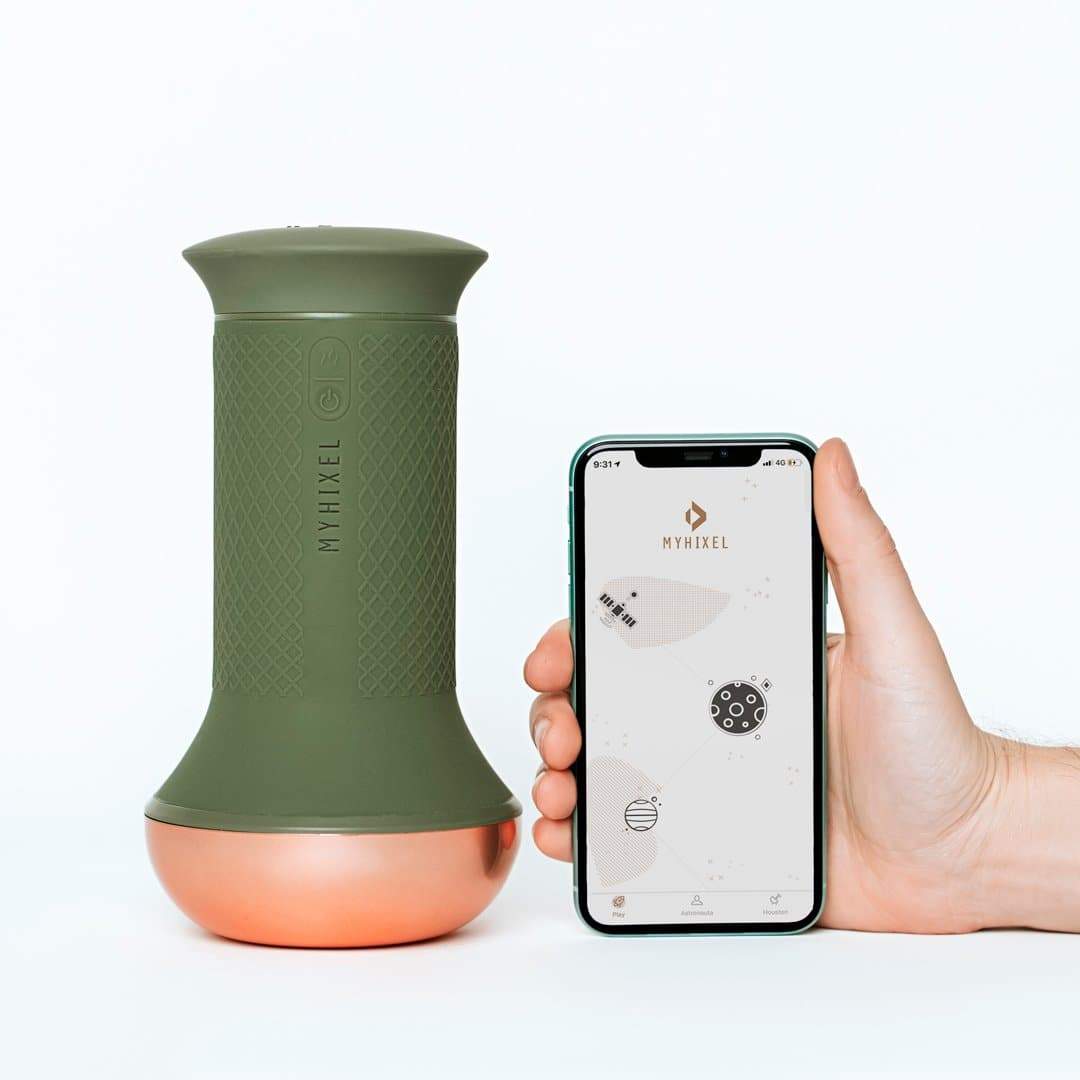 Gracias
Manu Gallego
667 886 917
manugallego@moretr.com
www.moretr.com
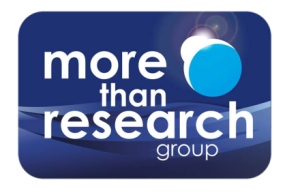